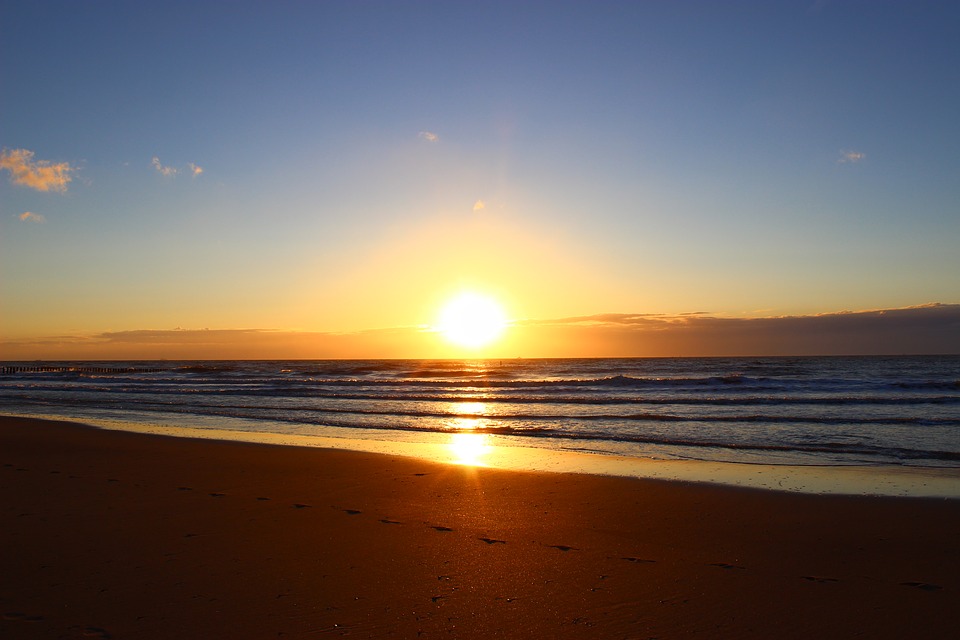 The FLHD anthem
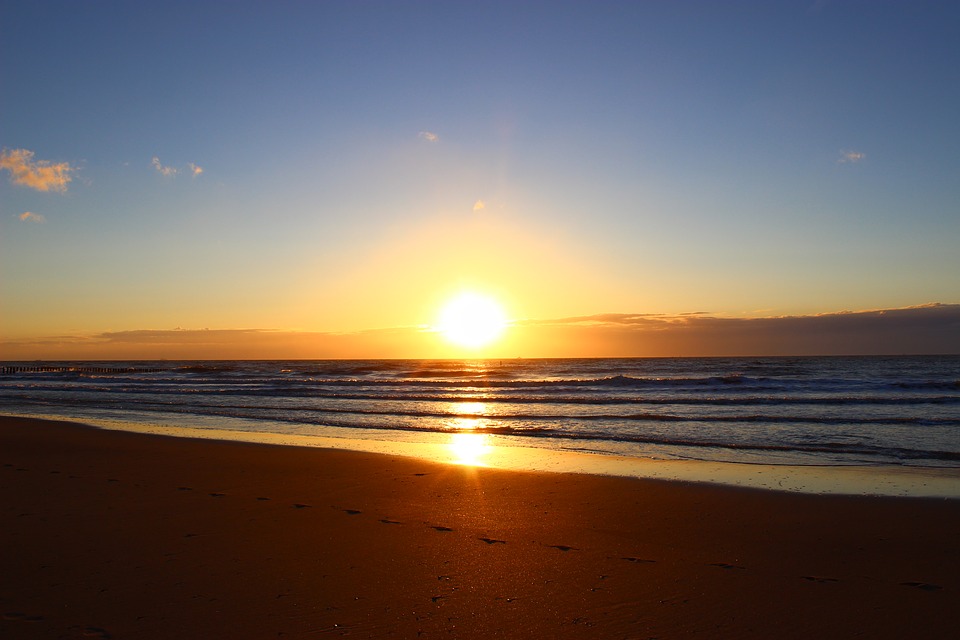 RefrainGod’s healing power in nature,
Works to restore one’s health,
As you live, and move, and labour,
Your health, it is your wealth.
1Adhere unto health reform;
Your healing shall be found.
With practical faith at home;
Stand firm on vantage ground.
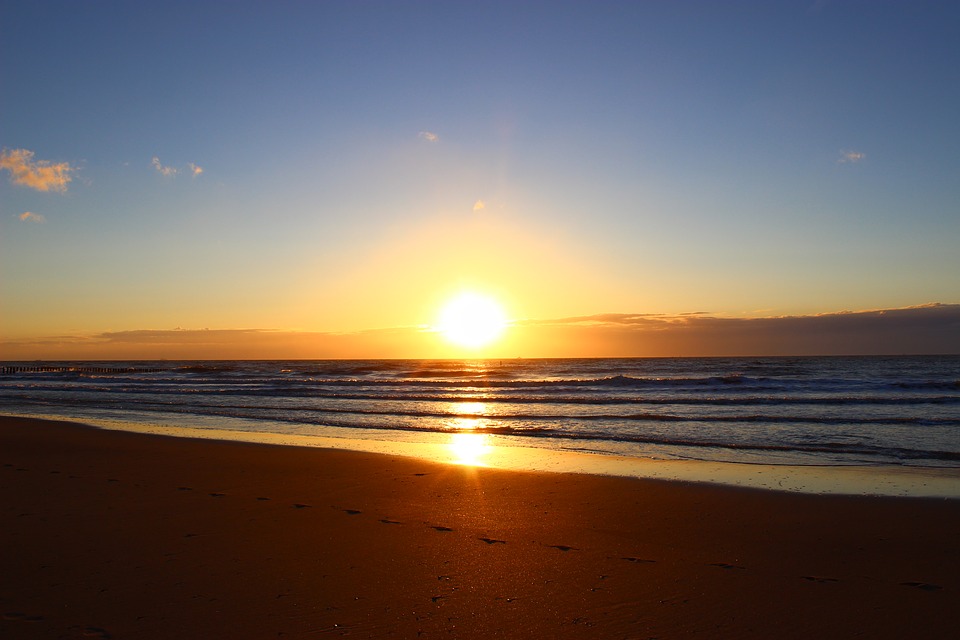 RefrainGod’s healing power in nature,
Works to restore one’s health,
As you live, and move, and labour,
Your health, it is your wealth.
2By using herbs from the field,
Exercise, water, air,
Sunshine and rest; you’ll be healed,
From temperance, don’t despair.
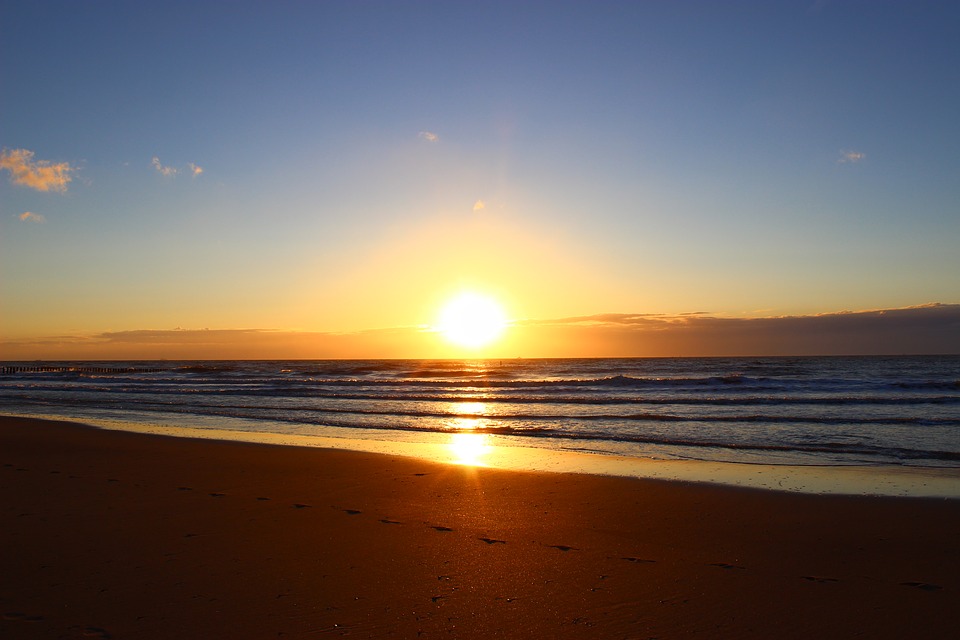 RefrainGod’s healing power in nature,
Works to restore one’s health,
As you live, and move, and labour,
Your health, it is your wealth.
3The Lord is our Physician,
By His stripes we are healed,
Awake and clean up, Christian,
Make efforts to be sealed.
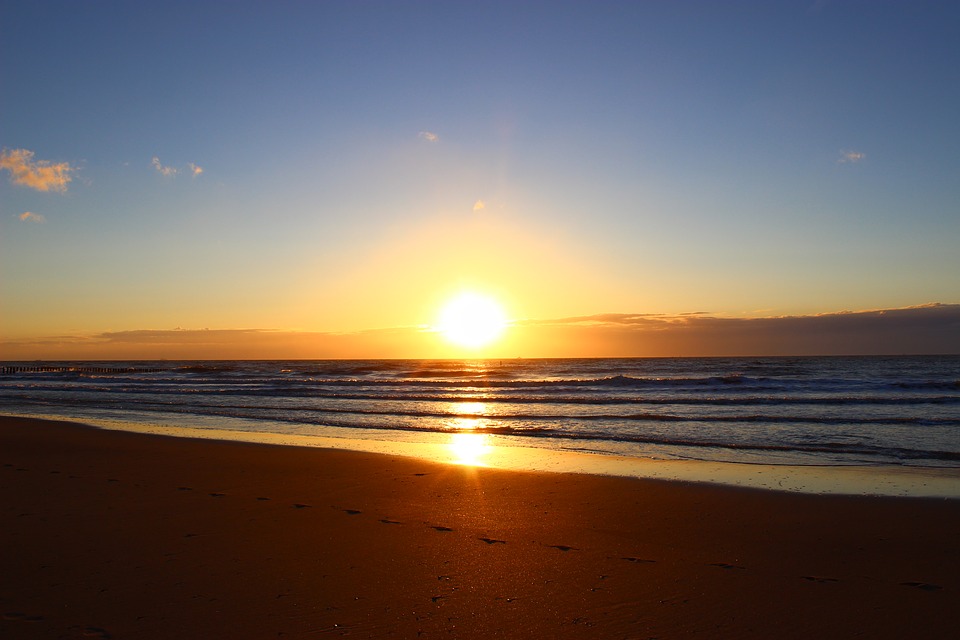 RefrainGod’s healing power in nature,
Works to restore one’s health,
As you live, and move, and labour,
Your health, it is your wealth.